Välkommen till Svenska Bostäder
Kortfakta(2022 års siffror för koncernen)
Grundades 1944
28 076 lägenheter
Drygt 3 868 lokaler
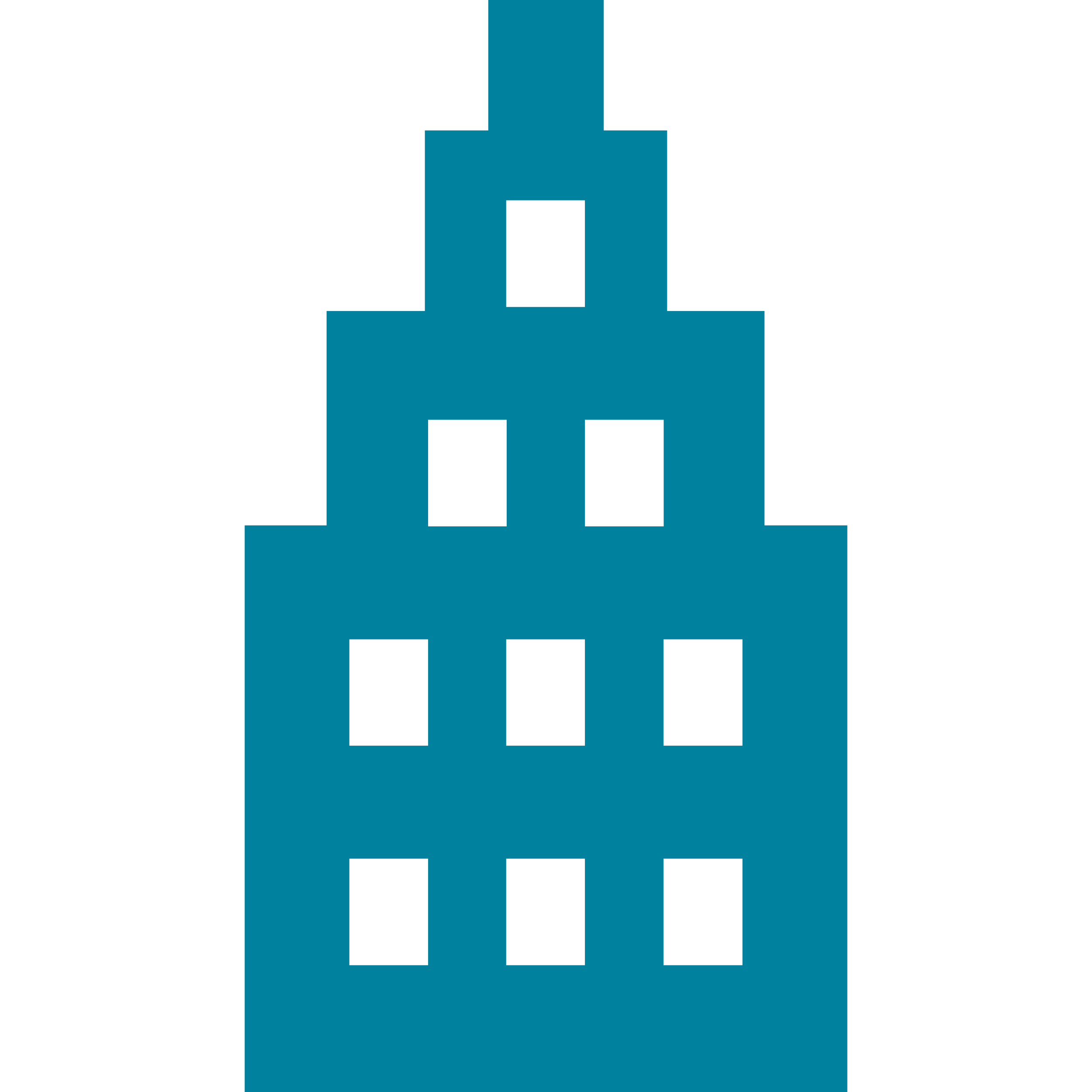 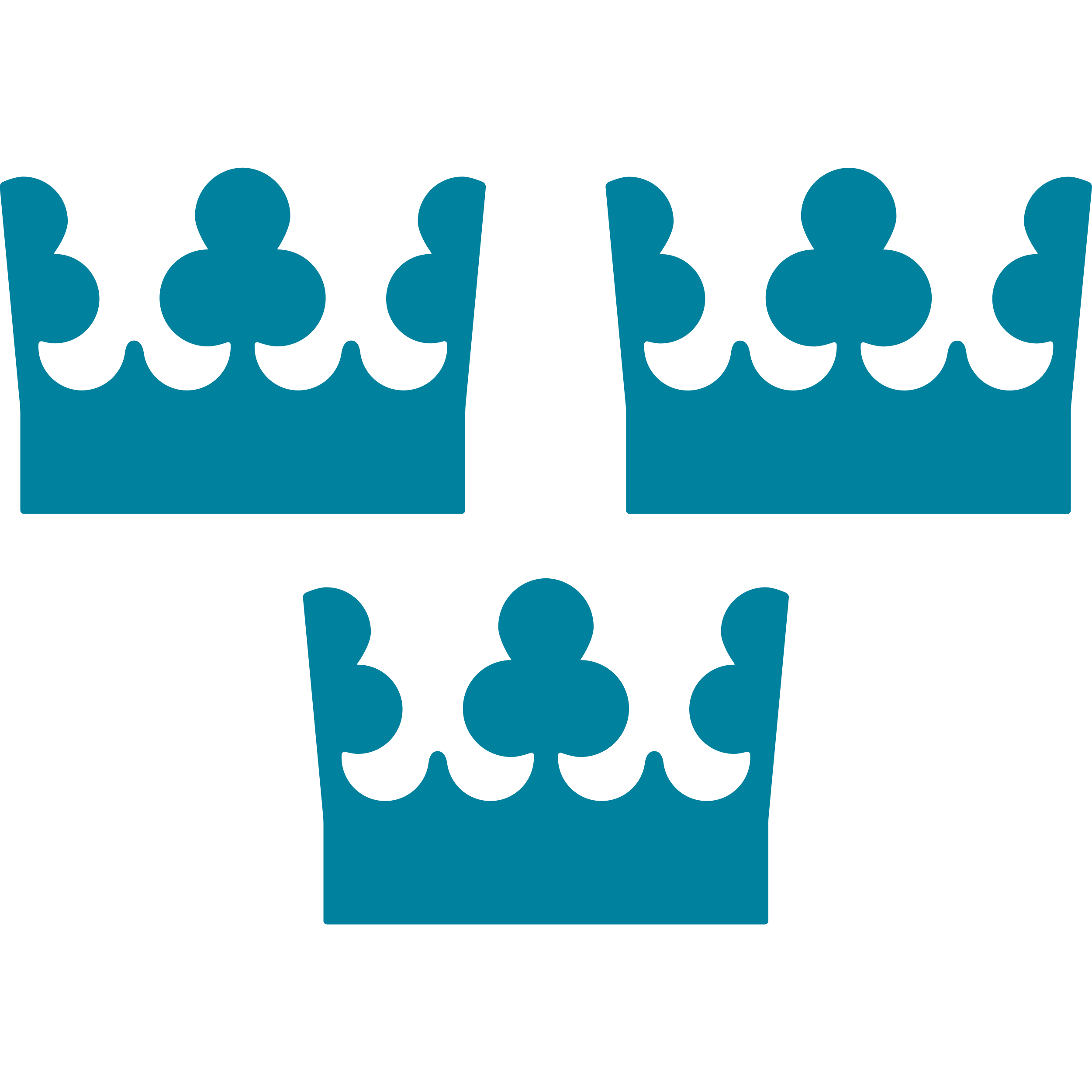 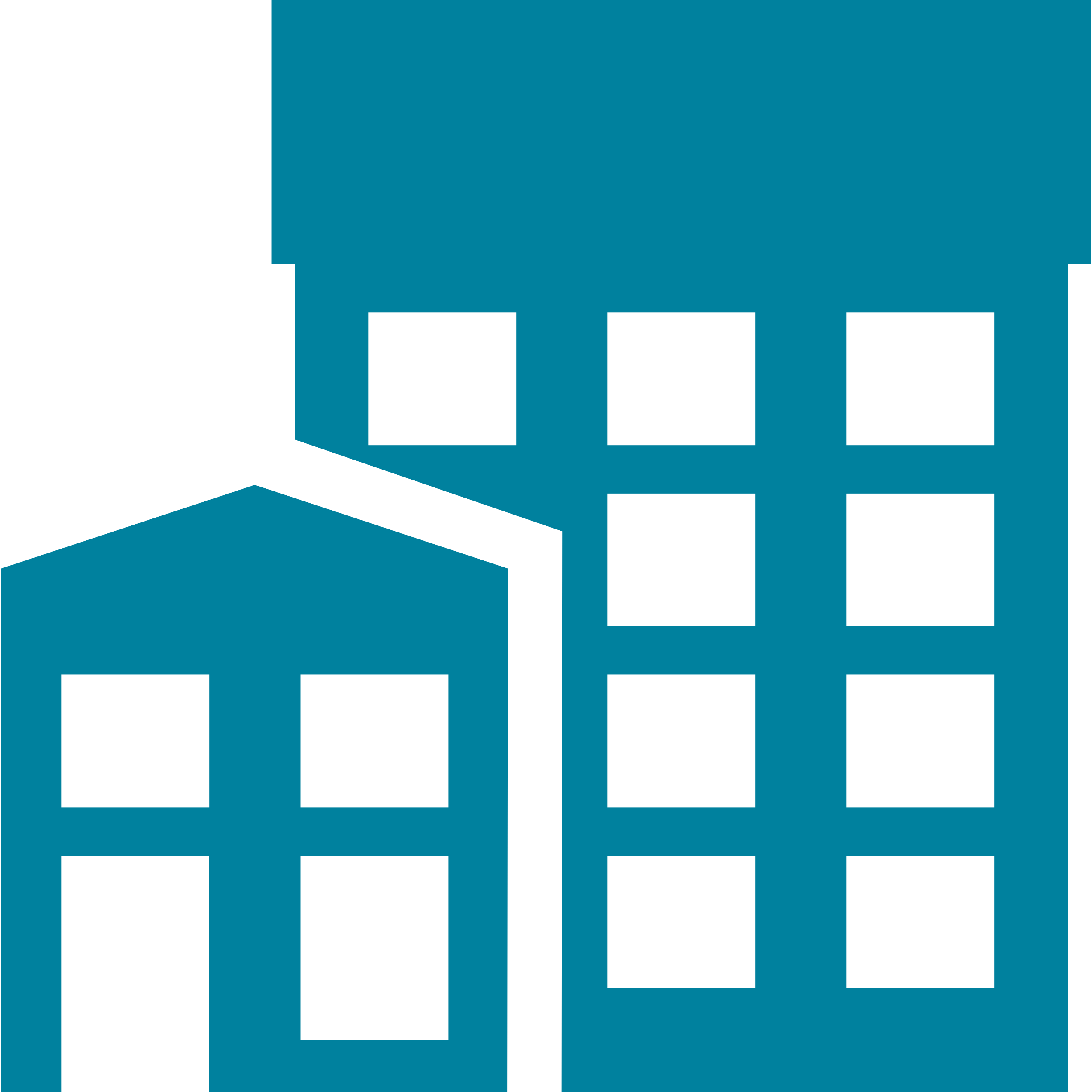 Svenska Bostäder ägs av Stockholms stad
60 000 stockholmare bor hos oss. 
Omflyttningsgrad: 10,6 %
1 869 studentbostäder
Vi äger fyra centrumanläggningar: Husby C, Kärrtorp C, 
Björkhagen C och Dalen C
Siffror för koncernen (2022)
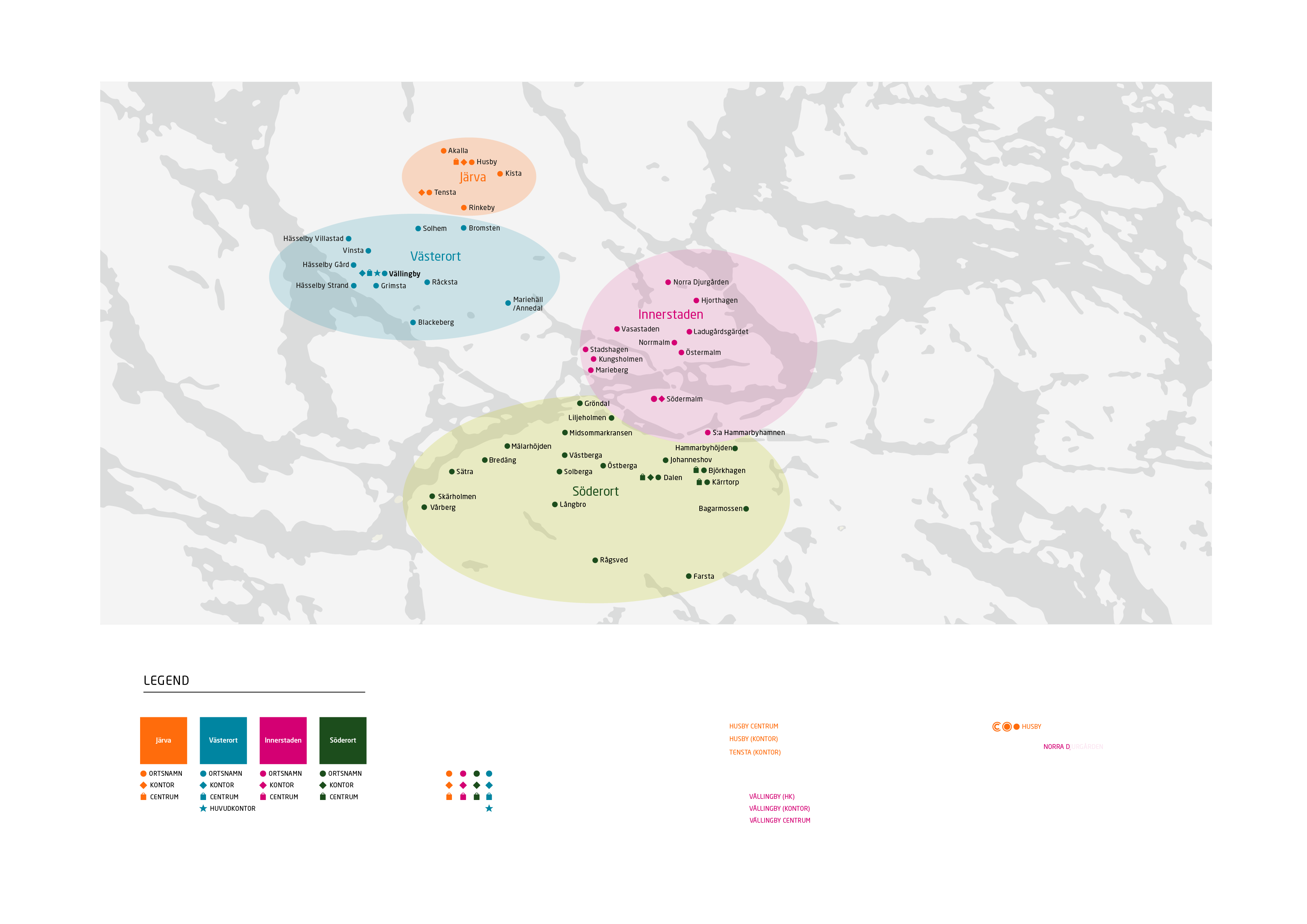 Här finns våra fastigheter
Järva 
Västerort 
Innerstaden 
Söderort
[Speaker Notes: Bilderna 6-9 kan tas bort om man vill ha en kortversion
Järva – de flesta hus är byggda under 1970-talet. 5868 lgh/116 lokaler
Västerort – de flesta hus är byggda under 1950-talet. 7435 lgh/680 lokaler
Innerstaden – hus med skiftande karaktär och byggnadsår  5497 lgh/699 lokaler
Söderort – de flesta hus är byggda under 1940-, 1950- och 1960-talet 7186 lgh/872 lokaler

Här ser vi också Svenska Bostäders fem olika kontor varifrån våra medarbetare kan jobba ifrån: Vällingby, Husby, Tensta, Södermalm och Dalen. Dotterbolaget Stadsholmen har sitt kontor på Södermalm.]
Järva
5 868 LÄGENHETER
683 LOKALER
FASTIGHETERNA BYGGDES TILL STORA DELAR I BÖRJAN AV 1970-TALET
I HUSBY CENTRUM FINNS ETT AV VÅRA TVÅ FYSISKA KUNDCENTER
[Speaker Notes: 5 868 lägenheter och 116 lokaler. 
Ett av våra lokala kundcenter finns i Husby centrum 
I Järva finns en stor del miljonprogramshus men också en del nyproduktion. 

Flygbild över Husby]
Västerort
7 411 lägenheter
712 lokaler
MEST FASTIGHETER FRÅN 1950-TALET MED INSLAG AV NYPRODUKTION
I VÄLLINGBY FINNS ETT AV VÅRA TVÅ FYSISKA KUNDCENTER
[Speaker Notes: 7435 lägenheter och 680 lokaler. 

I Vällingby finns ett av våra två lokala Kundcenter. Stora delar av beståndet är 50-talshus byggda kring Vällingby. Det finns också en hel del nyproduktion och ungdomslägenheter (Snabba Hus) i distriktet. 

Västerort sträcker sig över områdena: Hässelby, Vällingby, Spånga, Blackeberg och Mariehäll. 

Här kvarteren Hundlokan och Skogsklockan på Lövstavägen i Hässelby. Inflyttning 2018.]
Innerstaden
5 944 lägenheter
701 lokaler
I DISTRIKTET FINNS ÄVEN MÅNGA STUDENTBOSTÄDER
STOR BLANDNING AV FASTIGHETER MED OLIKA KARAKTÄR
[Speaker Notes: 5 497 lägenheter och 699 lokaler. Stor blandning av fastigheter med olika karaktär. I distriktet finns även många studentbostäder. Bland annat i Campus Albano i Norra Djurgården och kvarteret Vallgossen på Kungsholmen. 

Flygbild över Tegners torn i Vasastan.]
Söderort
7 216 lägenheter
868 lokaler
PERENNPARKEN: VÅR GRÖNA STOLTHET
FINNS I SKÄRHOLMEN
HÄR FINNS MÅNGA FASTIGHETER FRÅN 1940-, 1950- OCH 1960-TALET
[Speaker Notes: 7186 lägenheter och 872 lokaler. Många fastigheter från 1940-60-tal. 

Perennparken ligger i Skärholmen: 
Perennparken är juvelen i Svenska Bostäders satsning på gröna gårdar och upplevelserika miljöer. Parken har karaktären av en blommande stiliserad äng med 65 olika sorters perenner och tre trädarter; korkträd, magnolia och bergskörsbär. Detta utflyktsmål är en upplevelse året om då varje årstid ges ett eget uttryck.
Trädgårdsdesignern Piet Oudolf har gestaltat parken tillsammans med Svenska Bostäders tidigare trädgårdsmästare Stefan Mattson.]
Stadsholmen – vårt dotterbolag
1 637 lägenheter
904 lokaler
Flera av fastigheterna är klassificerade som byggnadsminnen
ÄGER, RUSTAR OCH FÖRVALTAR HUS MED KULTURHISTORISKT VÄRDE I STOCKHOLM
[Speaker Notes: Svenska Bostäders dotterbolag Stadsholmen har ett unikt uppdrag att rusta upp och förvalta hus med stora antikvariska värden i Stockholms stad. Samtliga fastigheter har stort kulturhistoriskt värde och flera av fastigheterna har status som byggnadsminnen. Stadsholmens historiska hus består av allt från enkla träkåkar och gårdar till palats från 1700- och 1800-talet. De kulturhistoriskt värdefulla husen speglar Stockholms historia och boendeförhållanden. 

Stadsholmens del i bolaget är 279 fastigheter med 1 637 lägenheter och 897 lokaler för uthyrning. 
Kontor på Södermalm]
VARFÖR GRANNSAMVERKAN?
Ta tillvara på engagemang och kunskap
Samverkan kring trygghet
Är en del av vårt boendeinflytande
Skapa gemensamma förhållningssätt 
Extra viktigt så som vårt samhälle ser ut idag
INSPIRATION & INFORMATION
Månadsbrev
Informationsmöten (viktigt!)
Informationsmaterial fr polisen
Tips från reda startade Grannsamverkansgrupper
UPPSTART/FÖRBEREDELSER
Startmöte
Trygghetsvandring
Tydlig information
Gränsdragningslistor
Utbildning
Lappar i alla trapphus
UPPSTART/FÖRBEREDELSER
Skyltning av området
Inköp av västar
Förslag på arbetsmodeller
Tips
Personal från området är med
Försök att skapa tillit
GRANNSAMVERKAN – SVENSKA BOSTÄDER OCH HYRESGÄSTER TILLSAMMANS
Egna hyresgästaktiviteter
Vi tar över 114 14 samtal
Länk mellan närpolis och hyresgäster
Extra finansiellt stöd för aktiviteter
Årsmöten tillsammans
Extra möten vid behov
FRAMTIDEN - UTMANINGAR
Säkerställa polisens medverkan
Upprätthålla vårt löfte till hyresgäster
Information och ”utbildning” kring hyreslagar etc
Att få fler grupper av hyresgäster att ansluta sig 
Att skapa stabilitet